Creative Student Collaboration
Presented by 
Sarah Ashley, Instructional Technology Specialist
Gamin Bartle, Director, Instructional Technology Services

SUNY Delhi Moodle Moot 2011 | May 24, 2011
Part 1: Sarah Ashley
Use of the Database Activity in a Biology CourseDiversity of Life: Animals, Plants & Microbes
Course & Project Description
Project Implementation
Format #1: MS FrontPage web pages
Sample pages & Problems
Format #2: Moodle web pages
Sample pages & Problems
Format #3 (current) & Sample pages
Under the Hood
Creating the database fields
Setting up the templates
Pre-loading the entries
COURSE & Project Description
[Speaker Notes: Dr. David Miyamoto teaches one section of the Diversity of Life biology course and as part of the curriculum requires students to develop research skills. 
To facilitate this, he developed a research project where each student is assigned an organism to research based on given guidelines and parameters. 
Students then share their research by publishing their findings on a web page. They each perform and receive anonymous peer-reviews of the organism web pages, and based on the feedback, refine their web pages. 
The final product is incorporated into a group web page that contains information about all the organisms that belong in that same Biome or Habitat.]
MS FrontPage Web Pages
IMPLEMENTATION #1
Implementation #1
Microsoft FrontPage
Microsoft FrontPage
Handwritten  Paper
Reviews
[Speaker Notes: Initial implementation was to create web pages using Microsoft FrontPage. A template was developed by Instructional Technology Services and students were trained on how to build their pages from the template.]
FORMAT #1MS FrontPage Website
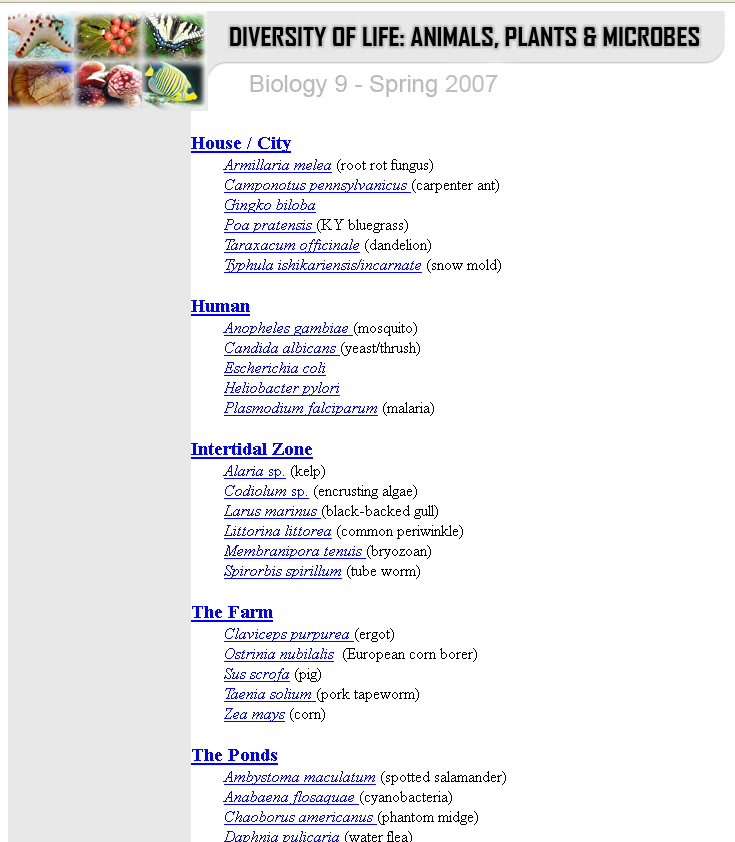 Landing page:
Index/Directory of all Organisms grouped by Biome

Link to each Organism’s web page
FORMAT #1: MS FrontPage Web Page Sample
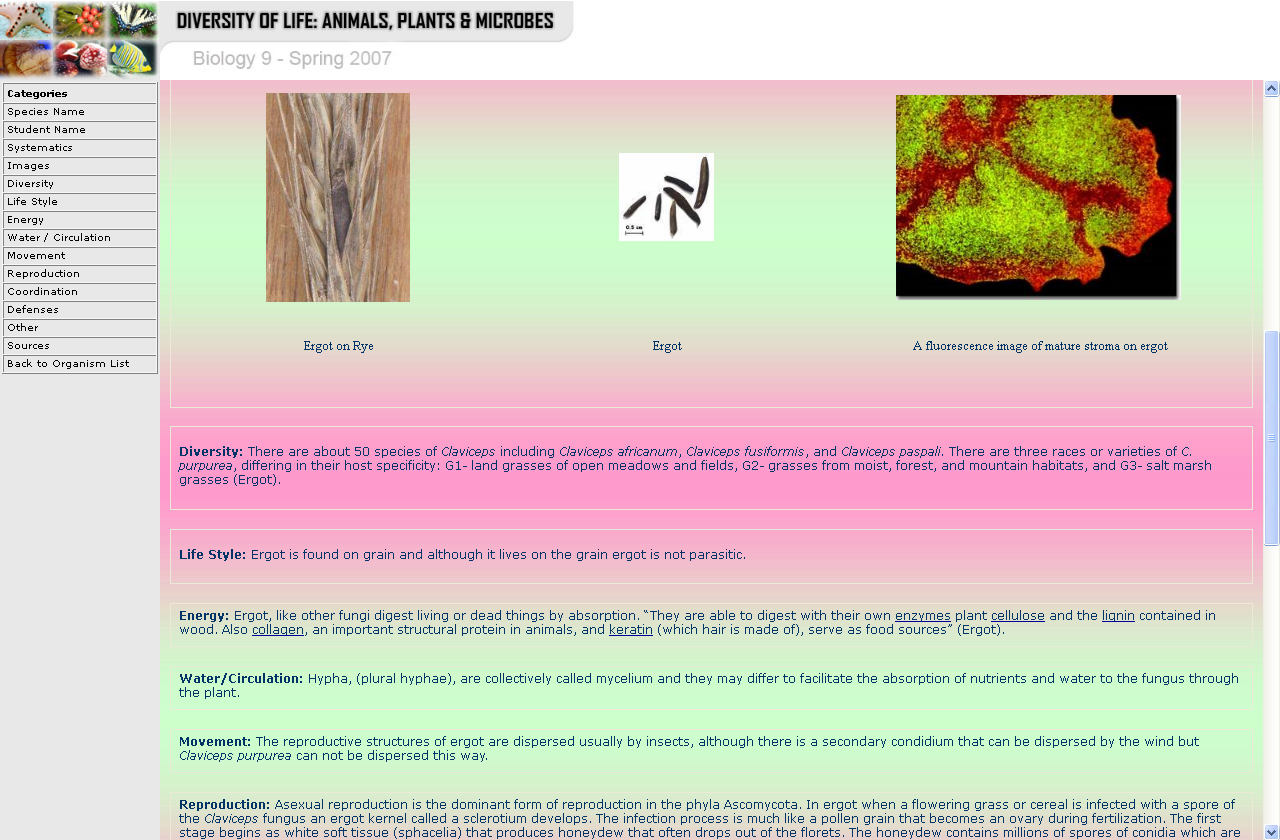 [Speaker Notes: Students designed pages that looked like this…]
FORMAT #1: MS FrontPage Web Page Sample
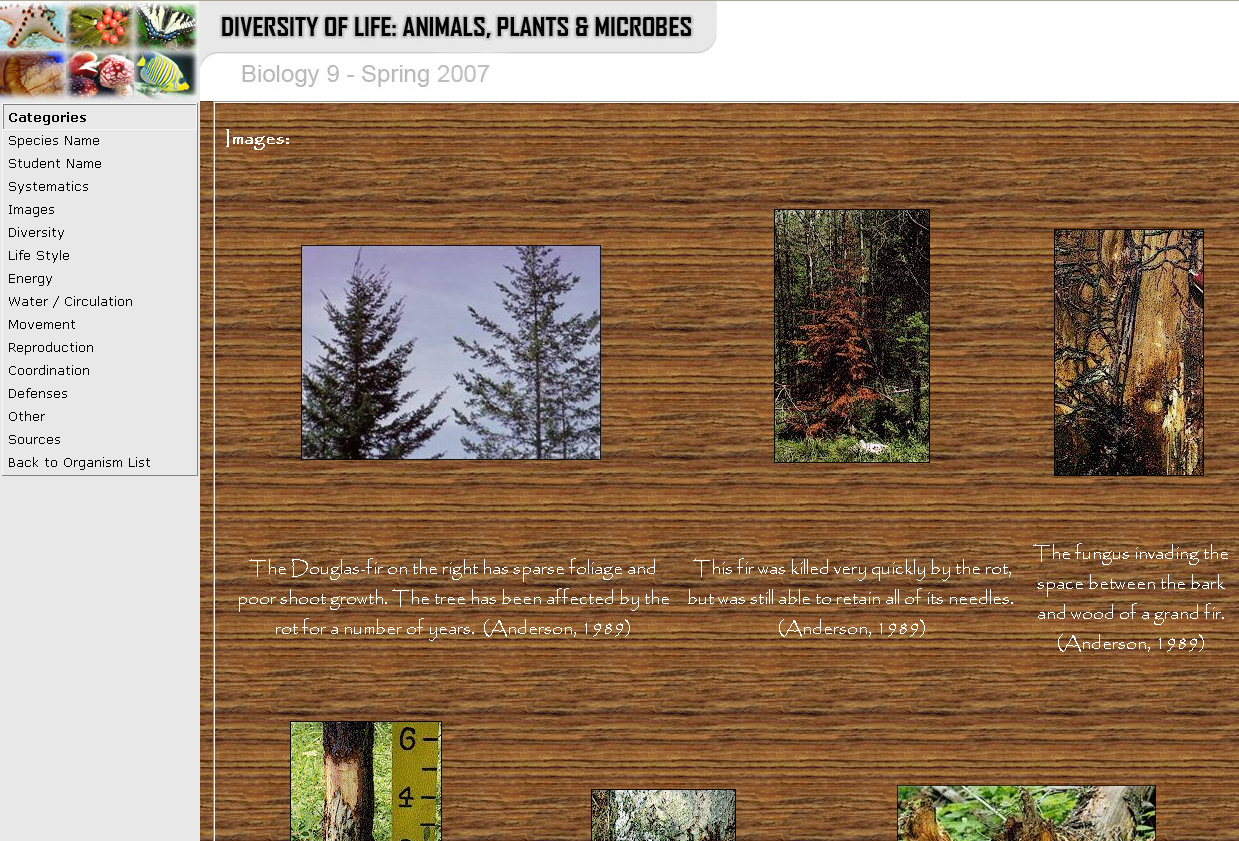 [Speaker Notes: And like this…]
FORMAT #1: MS FrontPage Web Page Sample
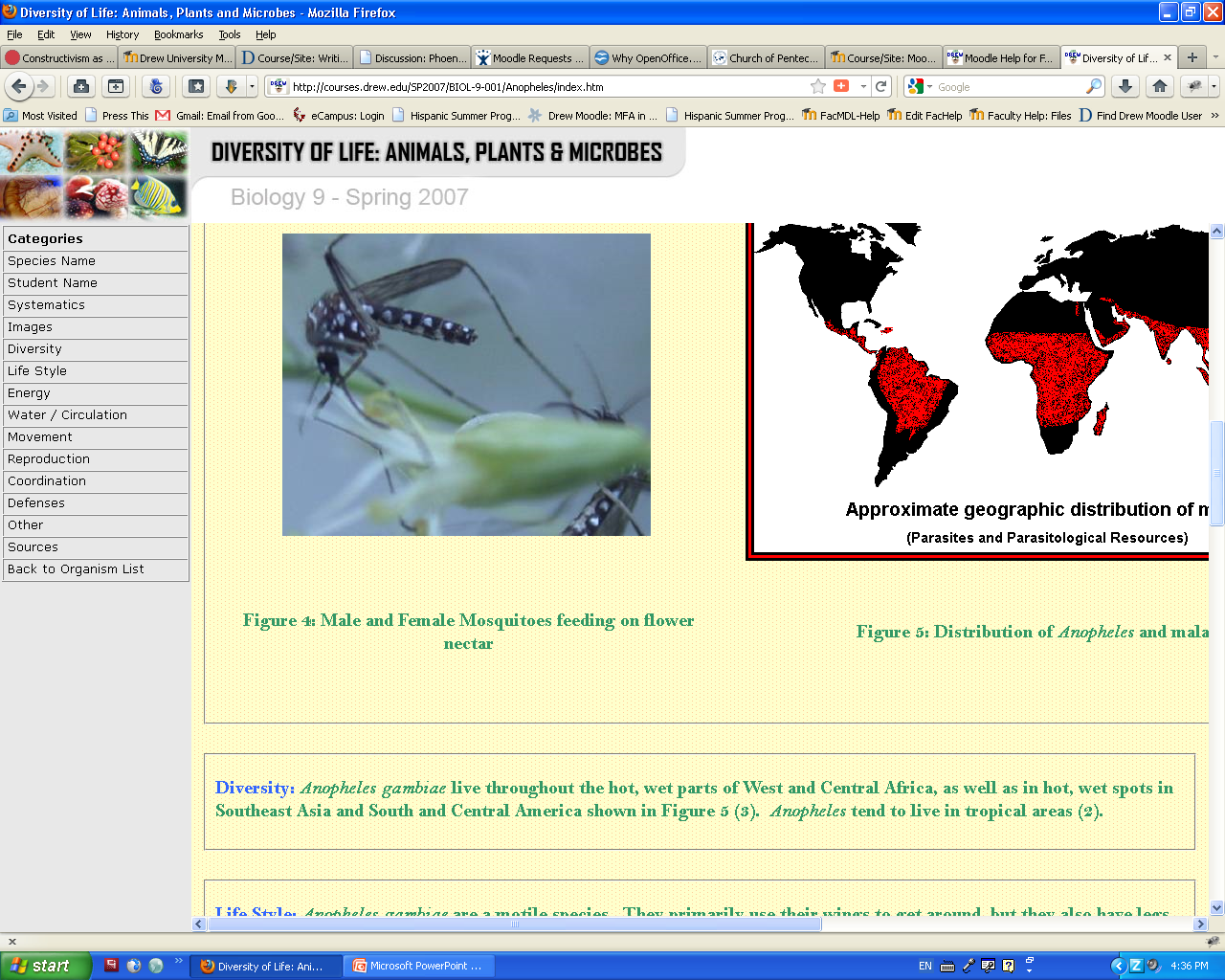 [Speaker Notes: And also like this… 
Problems with inconsistent image sizes and tendency to break table layout of web page. 
Horizontal scrolling.]
Problems
[Speaker Notes: Time taken away from research and project content to focus on technical skills and support for building the web page.
Pages were getting aesthetically and structurally inconsistent.
The University no longer supported the software so students no longer had access to Microsoft FrontPage.]
Moodle Web Pages
IMPLEMENTATION #2
Implementation #2
Moodle Web Pages
Moodle Web Pages
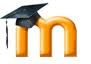 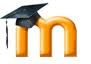 Handwritten  Paper
Reviews
[Speaker Notes: Enter…Moodle 1.8.3
We were in our advanced pilot and had minimal expertise on the various features so went with the easiest to set up: web pages.
Tried Workshop module for Peer Review but it was faulty so they continued to submit paper peer-reviews.]
FORMAT #2Moodle Web pages
Whole Course
Index/Directory of all Organisms grouped by Biome

Link to each Organism’s web page
[Speaker Notes: Maintained the structure and look of the FrontPage predecessor.
Dedicated a whole course to the project.
One topic block per Biome/Habitat.]
FORMAT #2: Moodle Web page Sample
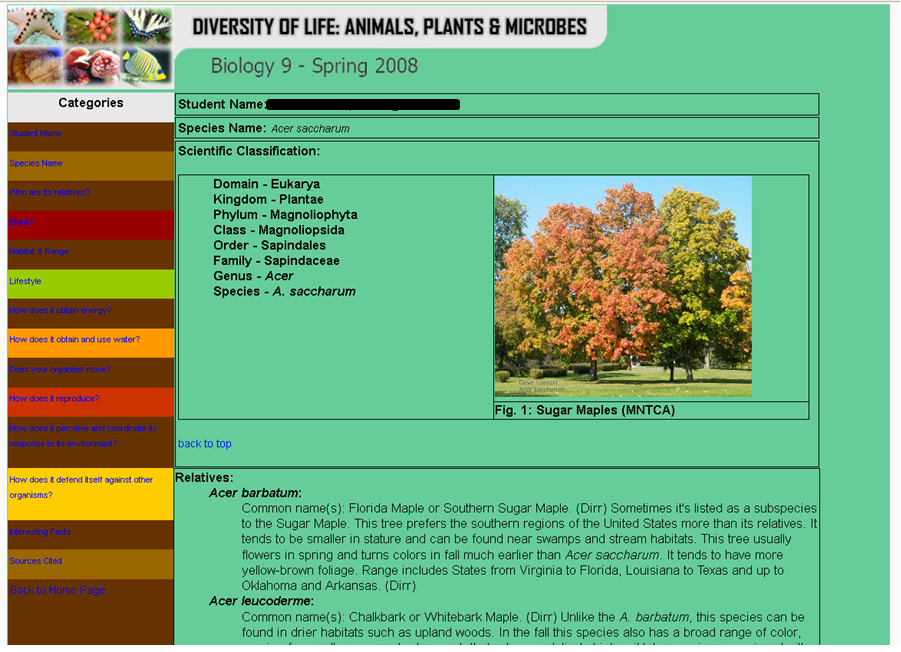 FORMAT #2: Moodle Web page Sample
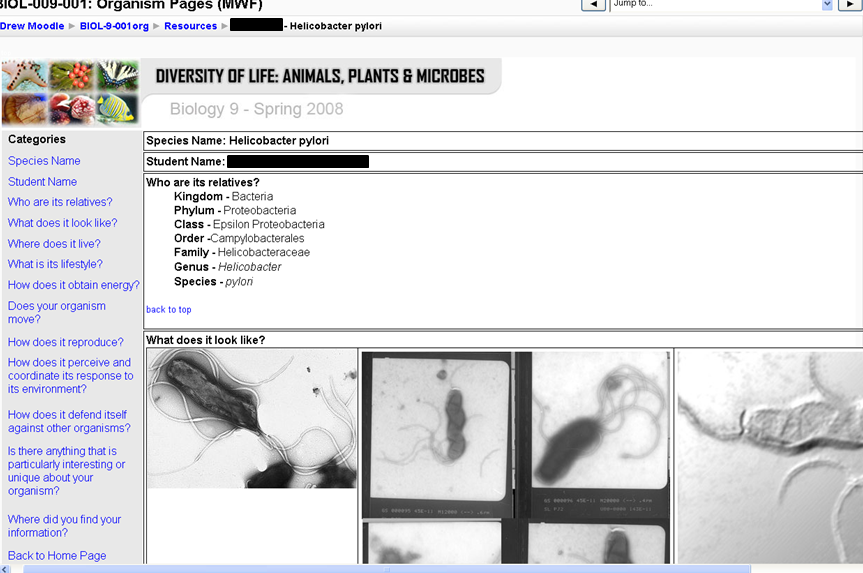 [Speaker Notes: Similar problems with image sizes and HTML tables copied and pasted from Word or internet that broke the layout of the templates.]
FORMAT #2: Moodle Web page Sample
broken tables!
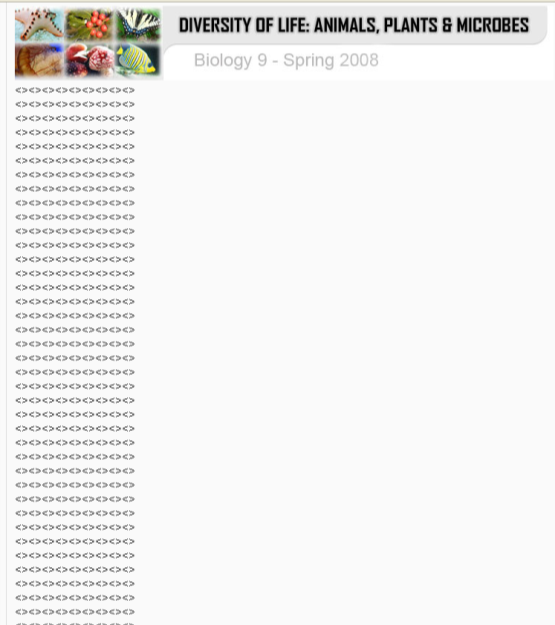 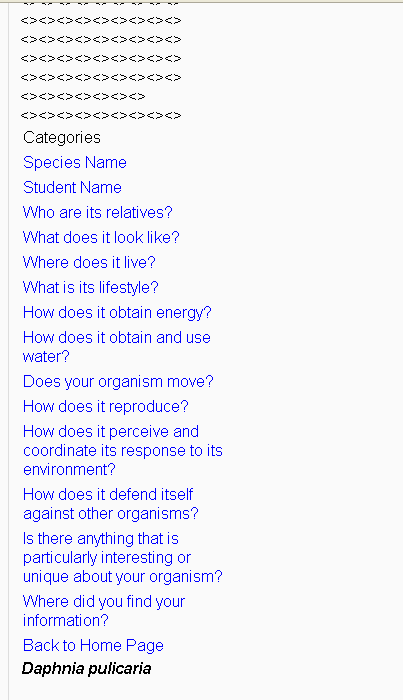 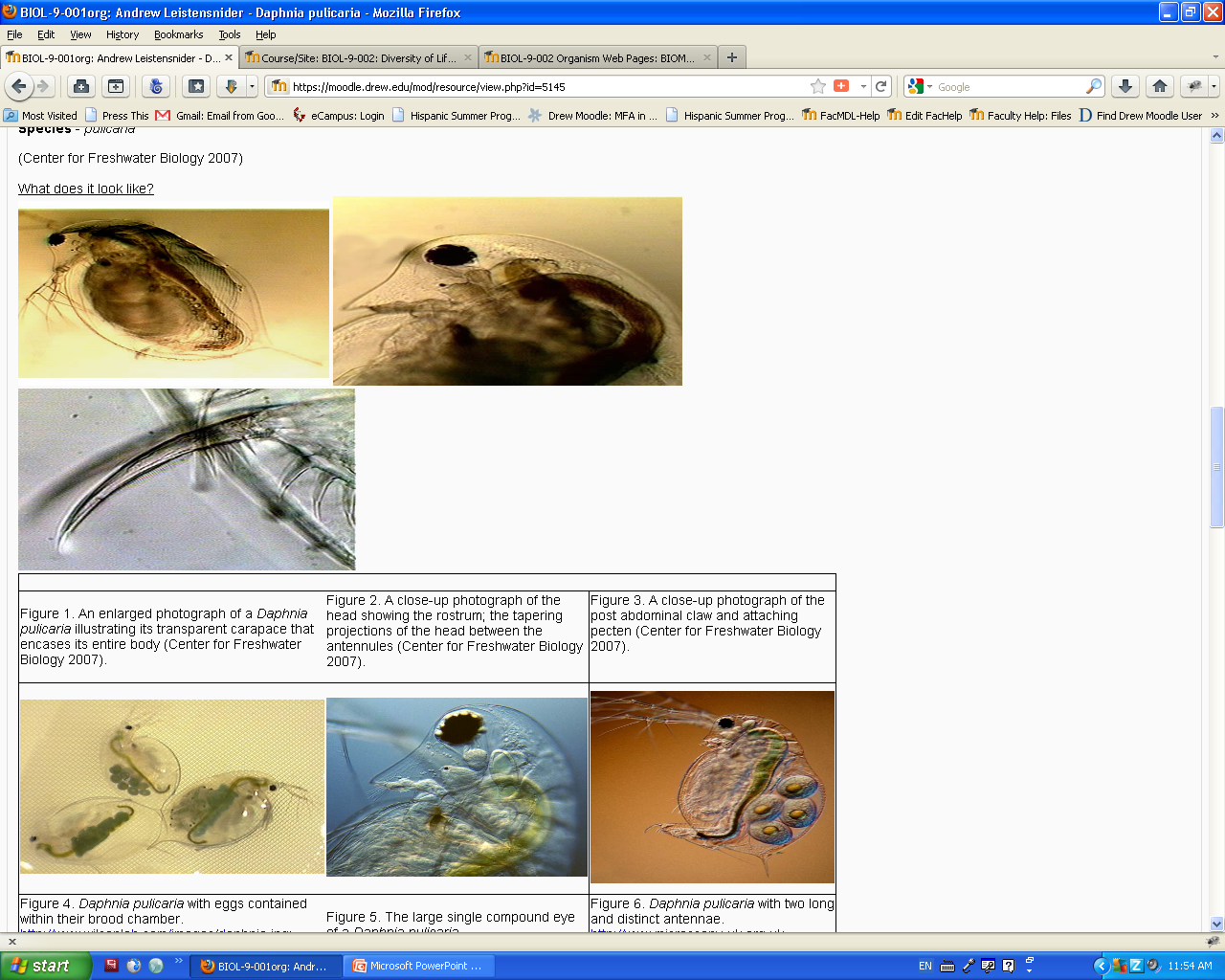 [Speaker Notes: Even worse, students would inadvertently delete parts of the template causing major problems such as this.]
Moodle Databases
IMPLEMENTATION #3
Current Moodle Implementation
Database Activity
Database Activity
Questionnaire
Activity
[Speaker Notes: Back to the drawing board, by the next iteration of the course, we had learned to use the Database activity and that worked perfectly.
Completed 3rd year of using the Database Activity.
Now also brought the Peer Review into digital age via Questionnaires that send email copies of the reviews to the author of the web page.
Entire system is easy to replicate each year the course is taught.
Currently on Moodle 1.9.9.]
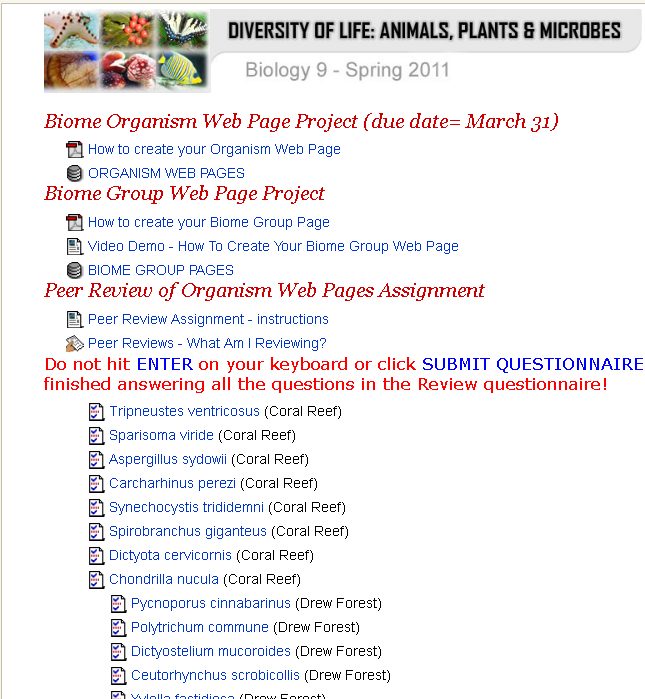 FORMAT #3Moodle Databases
Dedicated Block
containing all resources for the project
+
Text Instructions
Video Tutorial
[Speaker Notes: A dedicated block in the Moodle Course houses all the resources and information for the project.]
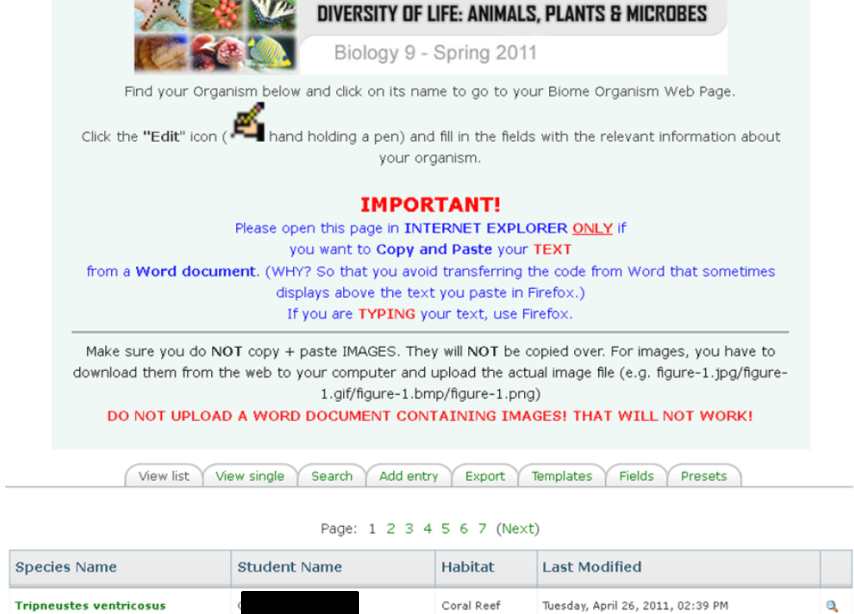 FORMAT #3:Moodle Databases
FORMAT #3: Moodle Databases List View
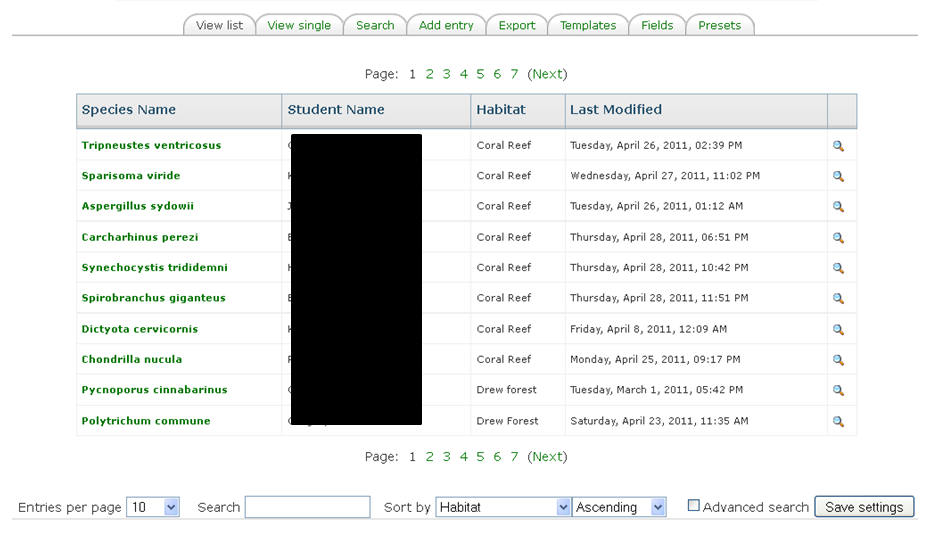 FORMAT #3: Moodle DatabasesSingle View
More Control
over elements on the page
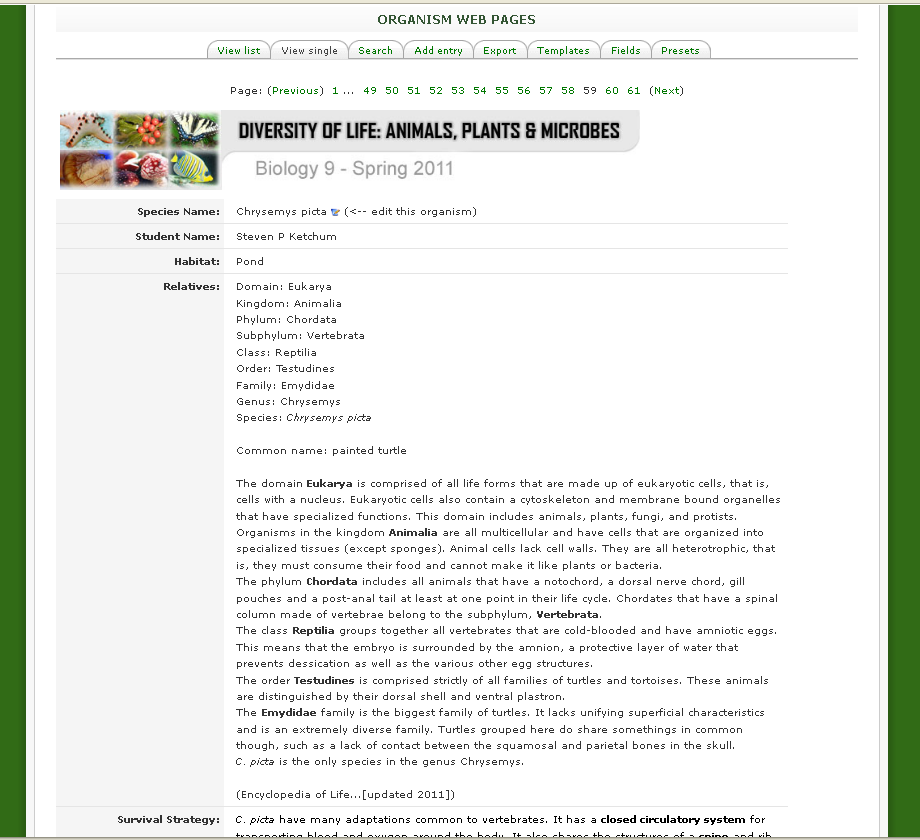 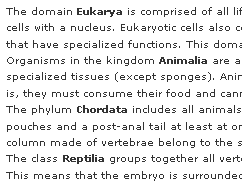 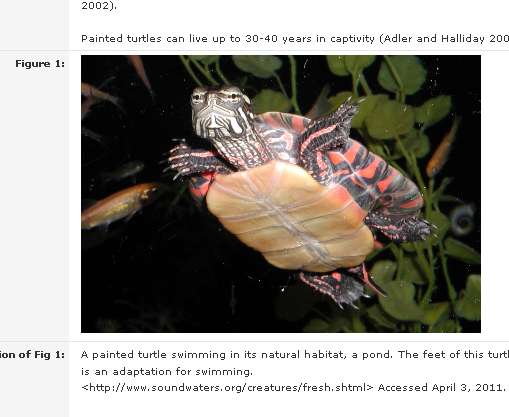 Edit Mode
1 piece of info at a time
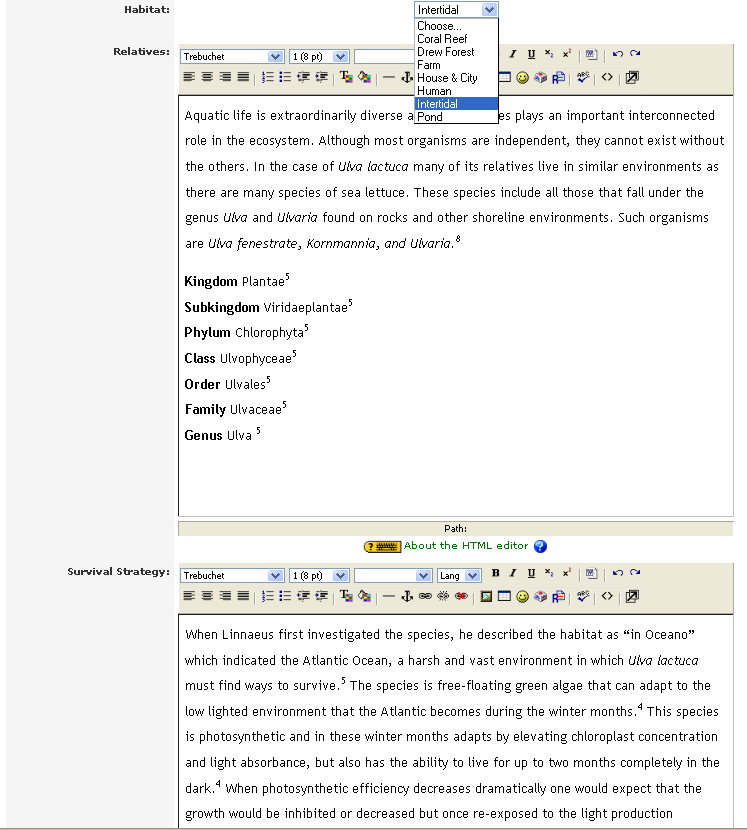 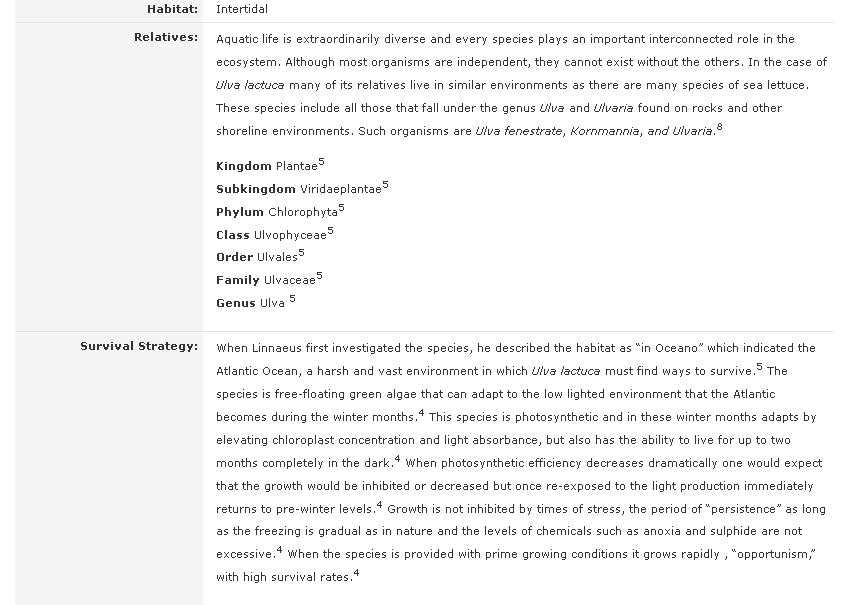 Easy image upload
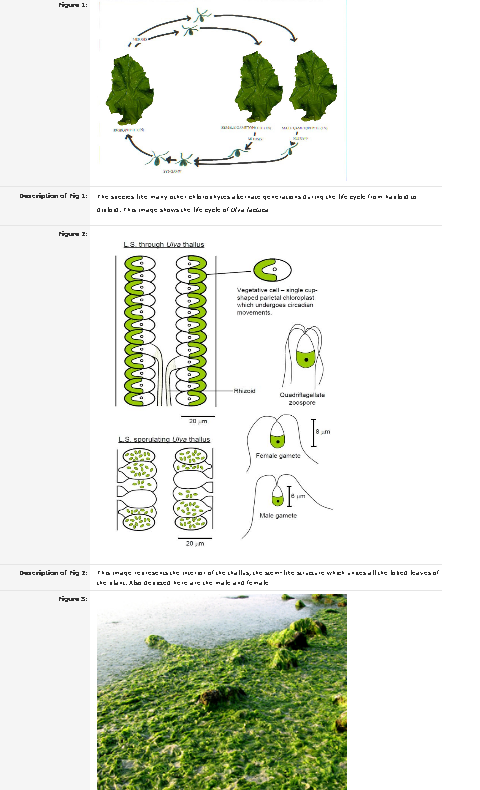 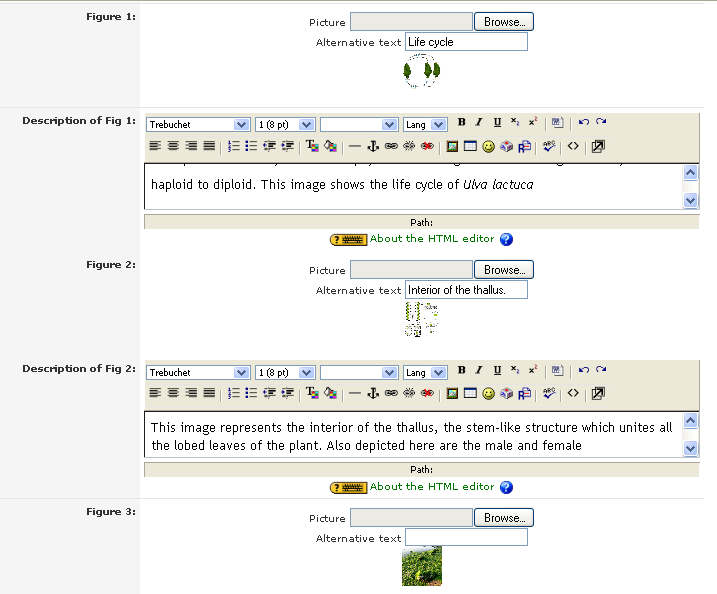 Students need not worry about image dimensions or placement
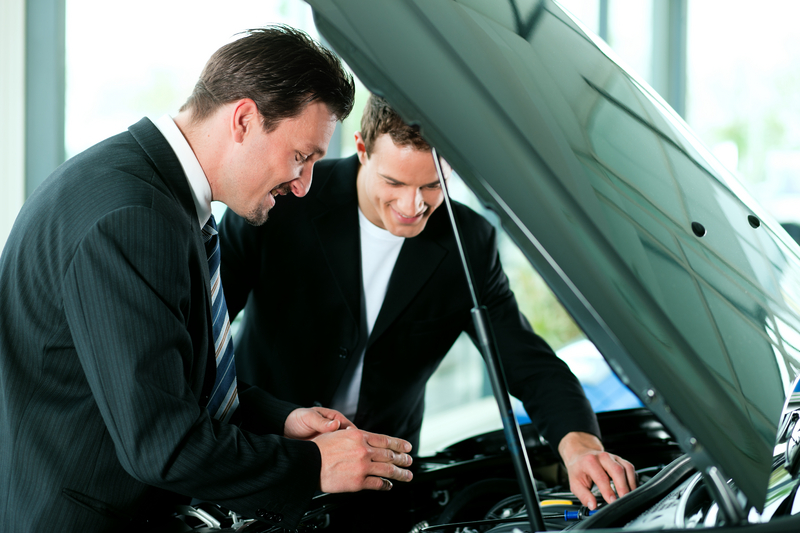 © Arne9001 | Dreamstime.com
…a peek under the hood…
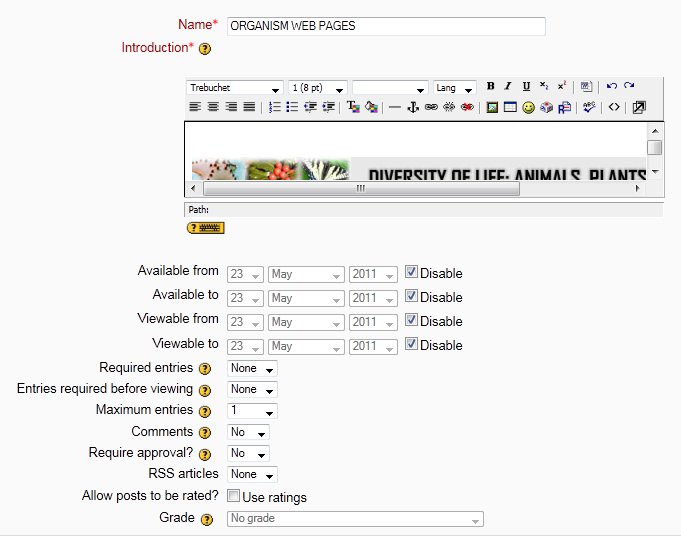 Create the database (Add an activity > Database)
Set up the basic options of the Database. When to start, due date, when to be able to view other entries.
[Speaker Notes: Set Maximum entries = 1 because all the entries will be pre-loaded and we don’t want students to Add new entries.]
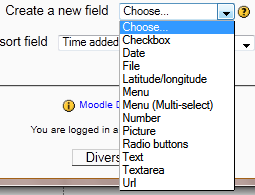 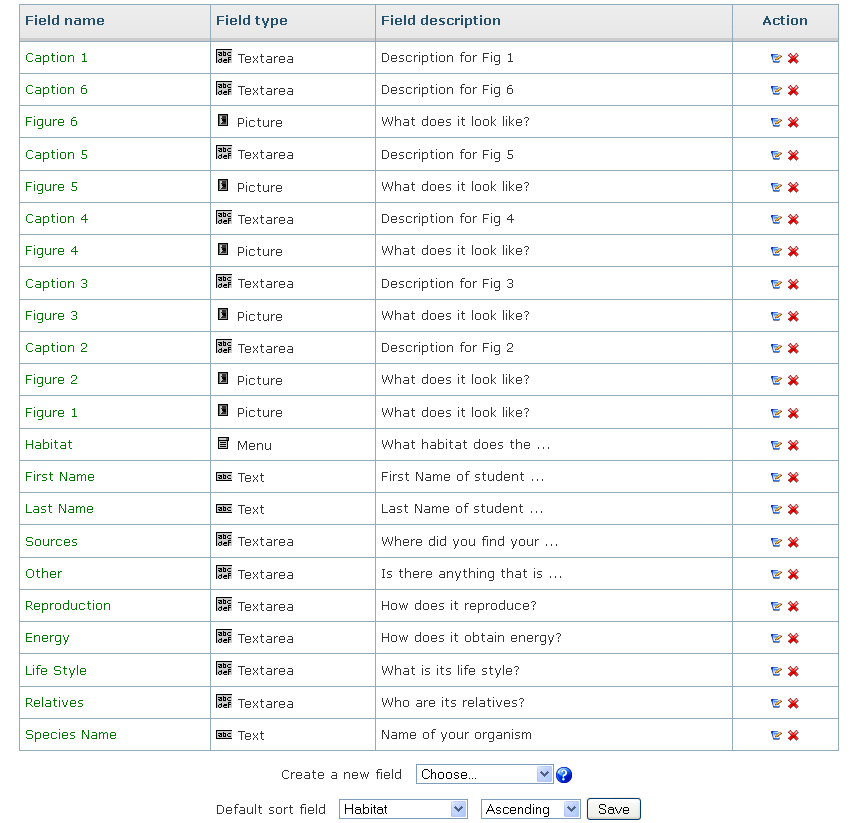 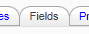 Add your database fields
Fields tab
Create new field
Enter desired settings and Save
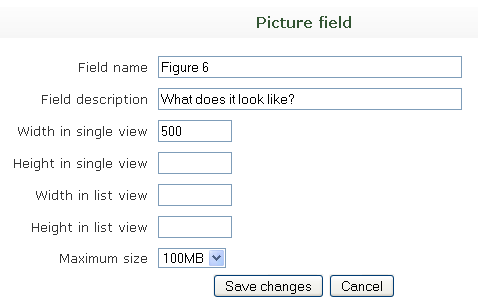 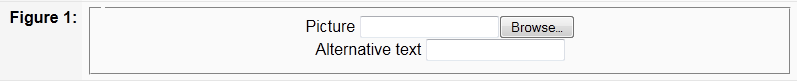 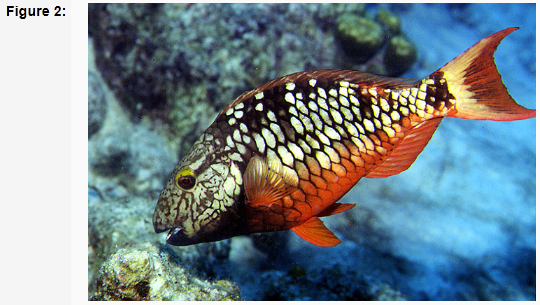 Picture field
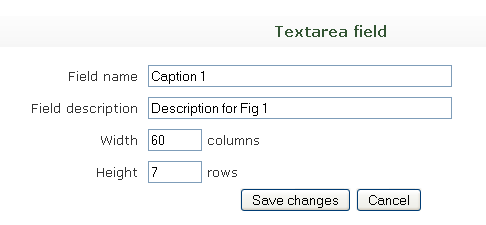 Textarea field
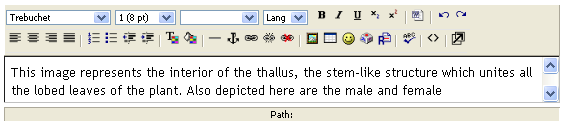 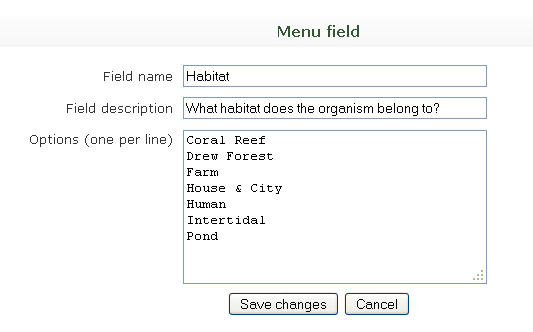 Drop-down menu field
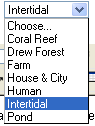 Set Up Your Templates
…a peek under the hood…
The Templates: List View Template
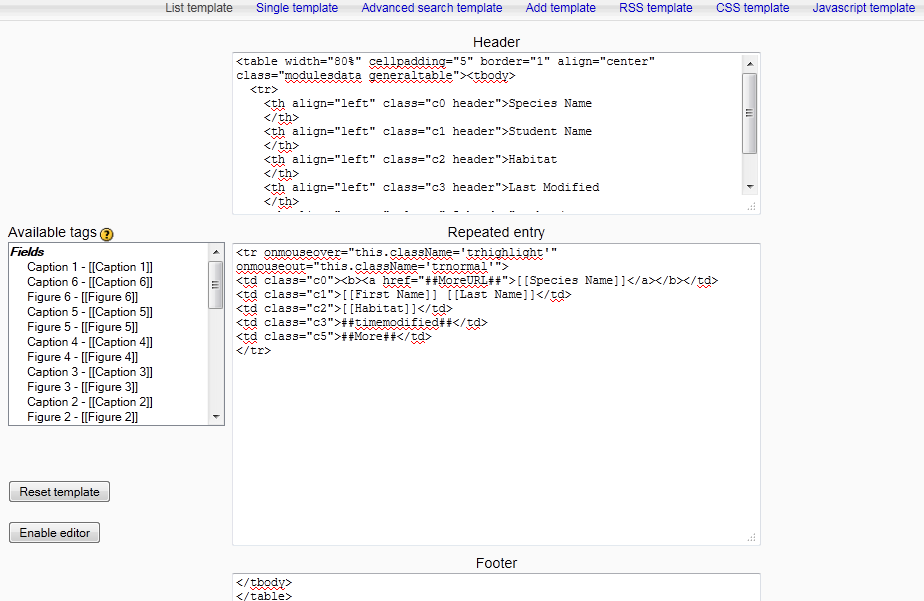 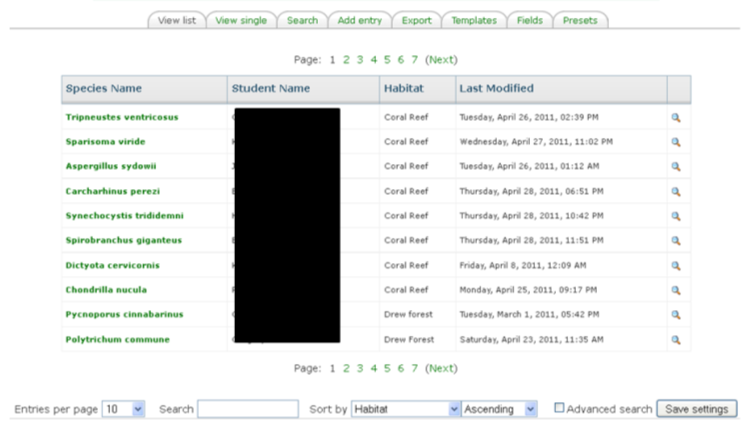 The Templates: Single View Template
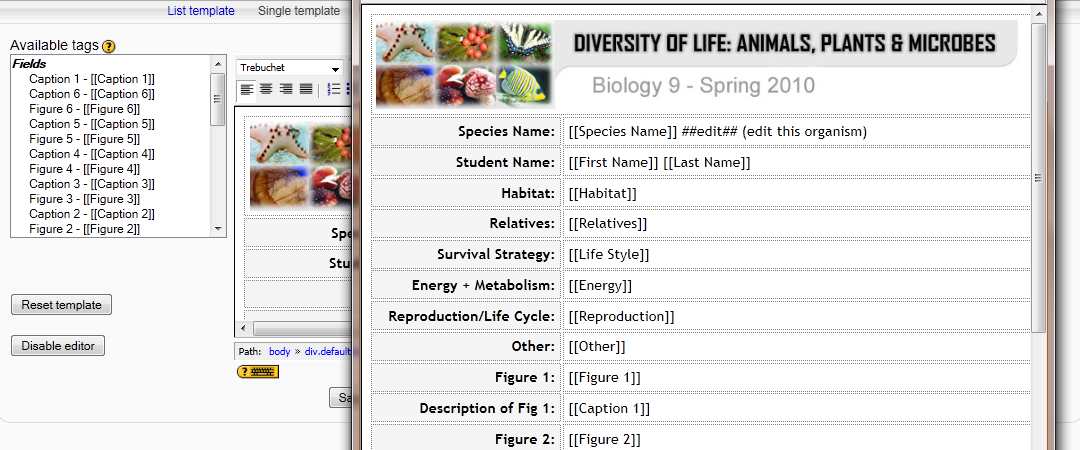 Select fields you want to display on Single View page
Table for layout
Course banner
Click field on left to insert 
into the template on right
The Templates: Add Template
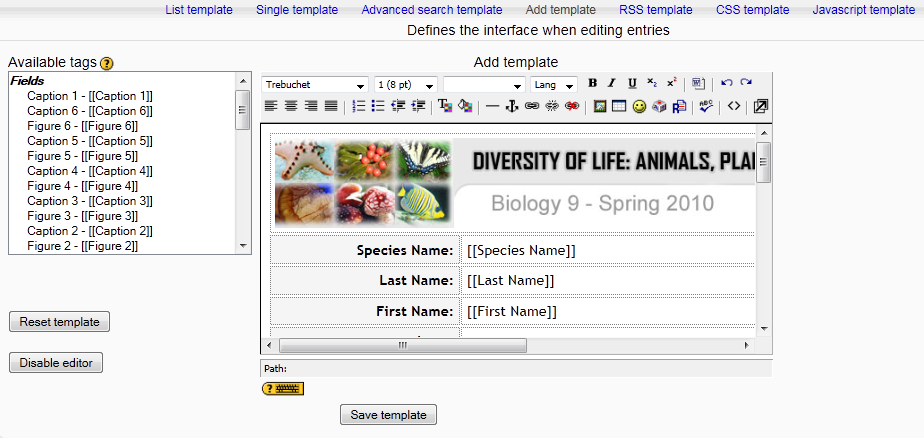 Select fields you want users to see when adding info to database
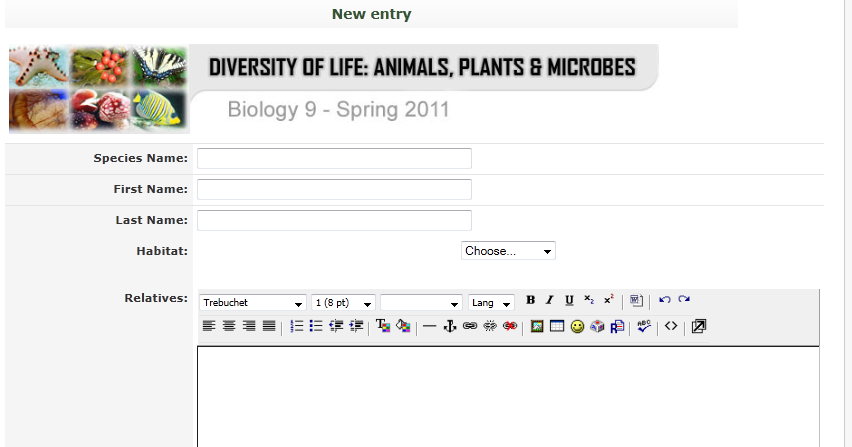 The Templates: CSS Template
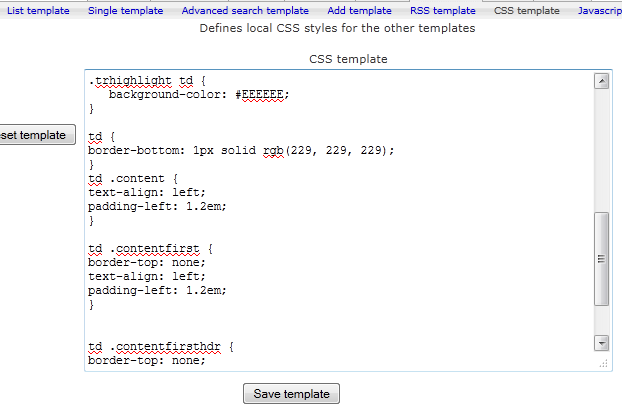 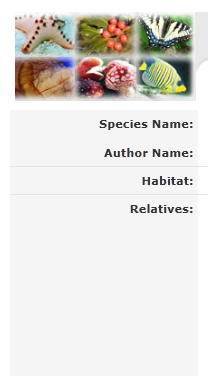 Use CSS to control the look and feel of parts of the template
Export database as ZIP file or as PRESET for REUSE
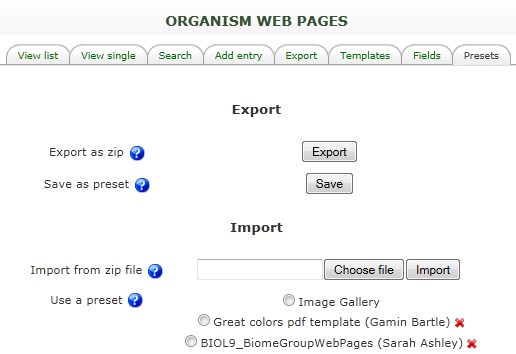 Export as ZIP file to use on another Moodle site
Use presets on same Moodle  site
Image Sources
Slide #8
“time consuming” – http://djscottshirley.wordpress.com
“inconsistent” –  http://keytoann.files.wordpress.com/2010/10/inconsistent-red.jpg
“software access” – http://www.seomoz.org/images/post_images/no-access.gif
Slide #21
	“man buying car from salesperson” –	 © Arne9001 | Dreamstime.com
PART 2: Gamin Bartle
Use of the Glossary Activity in Contemporary Feminist Theory course
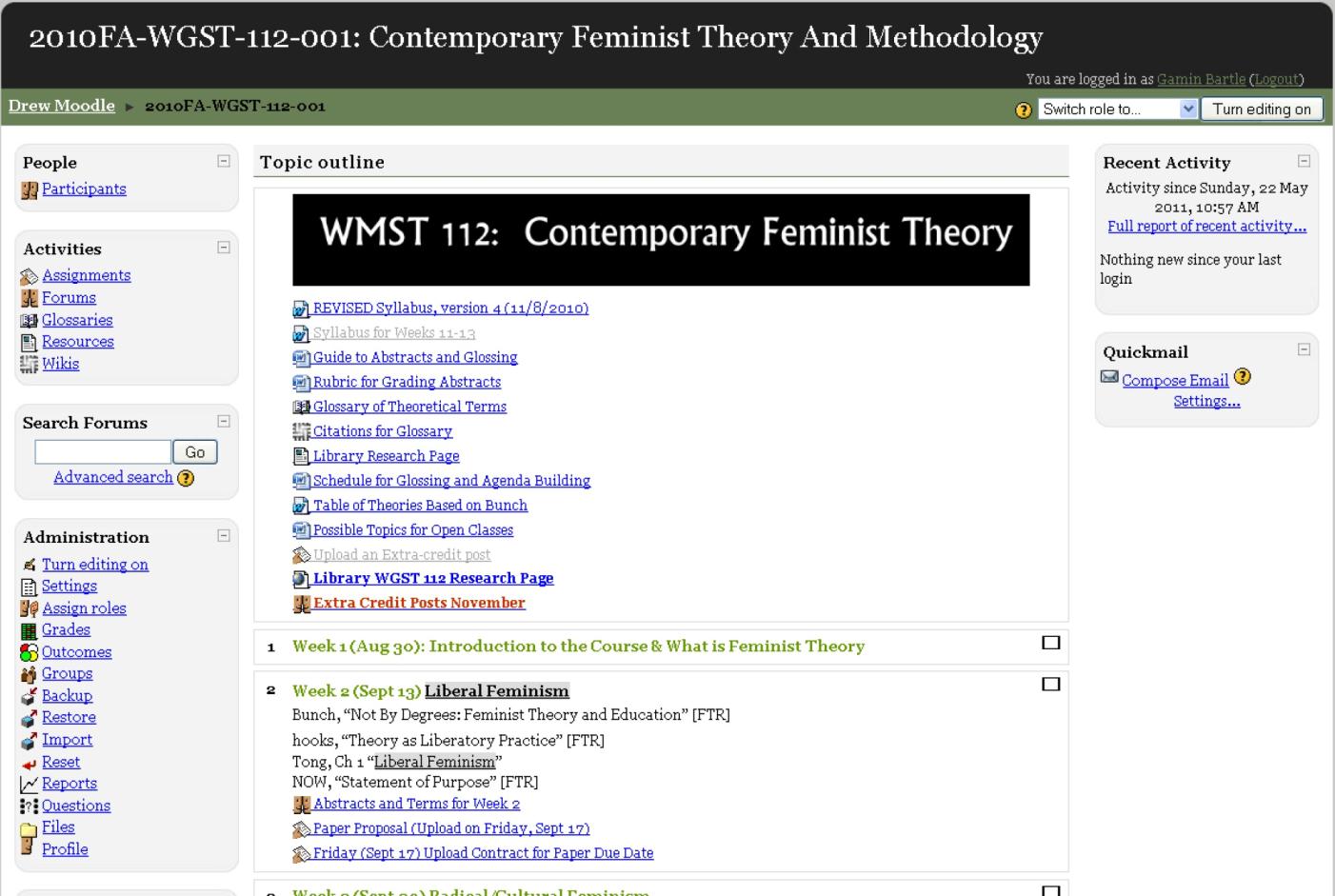 Outline - Use of the Glossary Activity in Contemporary Feminist Theory
Adding a glossary activity in Moodle 1.9.9
Why the glossary is so important for this course
Course Objective
Guidelines and process
Sample entries
First Step: Moodle Forum
Wiki for Citations
Web Glossary (time permitting)
Adding a Glossary activity (Moodle version 1.9.9)
Why the glossary is so important
In “Contemporary Feminist Theory,” the Moodle glossary is used as an interactive foundation for the course, both in the current and subsequent semesters. 

Professor Wendy Kolmar uses the glossary as an active and collaborative tool to show her students how they should build definitions on top of their predecessors definitions over time.
Course objective
From syllabus: “To master key terms and vocabulary from the field and to gain proficiency in the use of those terms.”
Importance of “Automatically link glossary entries” feature
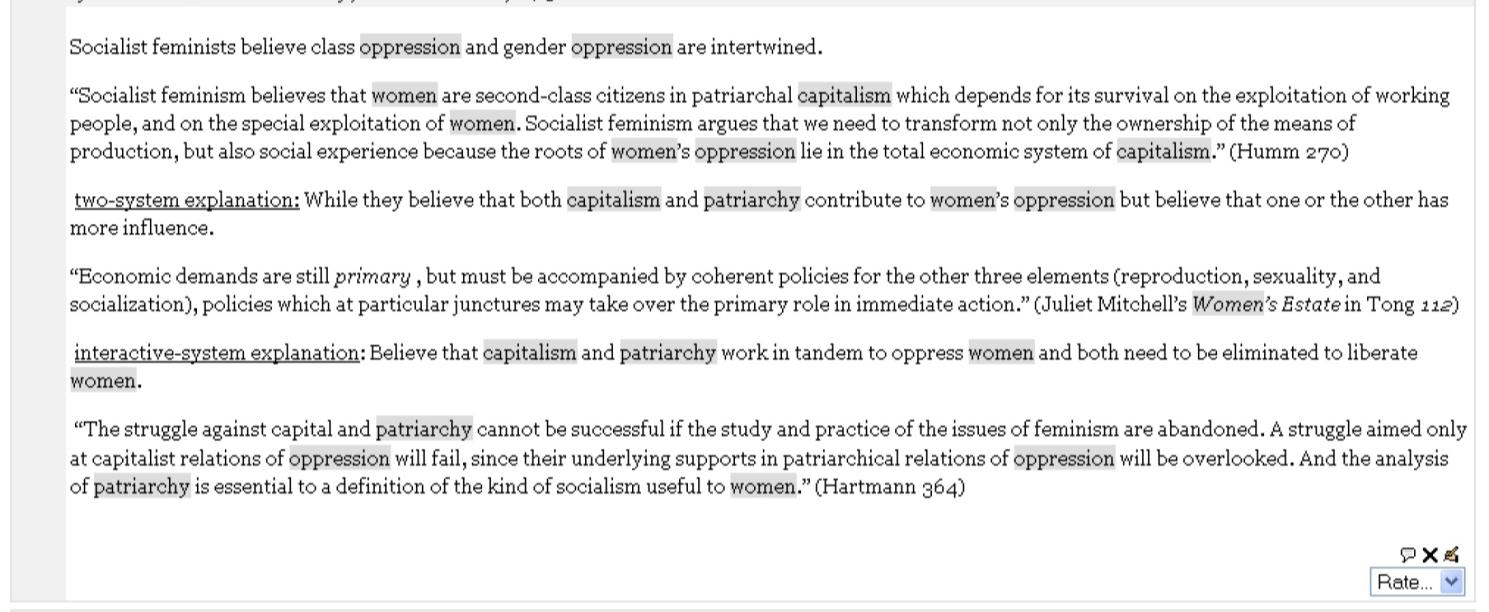 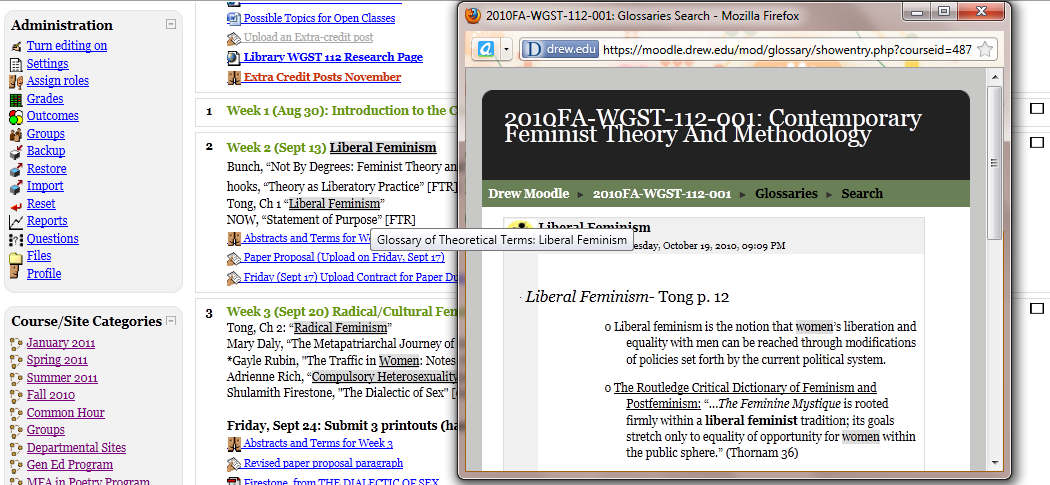 Guidelines and Process
With some guidance, students select the terms - theoretical terms that are key to the author’s argument, not simply difficult standard vocabulary that can be looked up in a dictionary. 
Find and cite a basic definition (based on feminist theory dictionaries and encyclopedias)
Quote an example or examples of the article author’s use of the term (be sure to include a page citation). 
Post your glosses on discussion forum in Moodle by the Monday before we are discussing the relevant readings, so that students have your definitions while they read. Head your post:
 “GLOSSES, [date of class], [topic of class]”, e.g. “Glosses, 9/25, Radical/Cultural Feminism”
First step: Moodle Forum
Initial posting in discussion forum, In class discussion, revision based on feedback, then post in glossary on Moodle.
Sample entry – Liberal Feminism
Sample Entry - Patriarchy
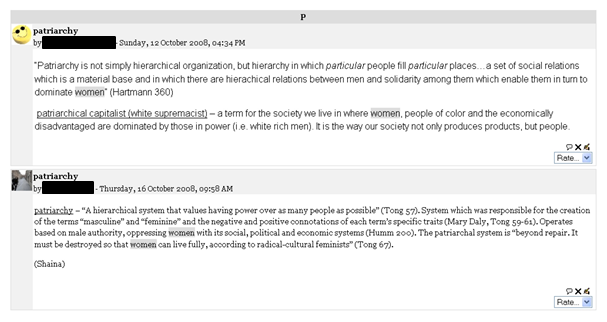 Sample Entry – Discourse
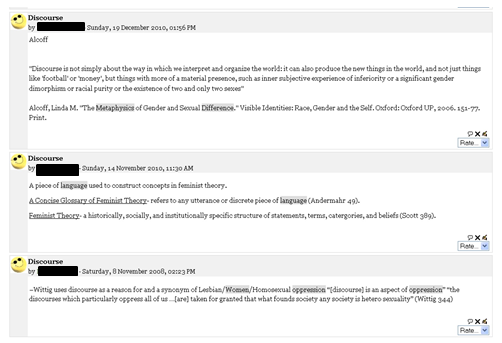 Moodle Wiki for Full Citations
Web Glossary
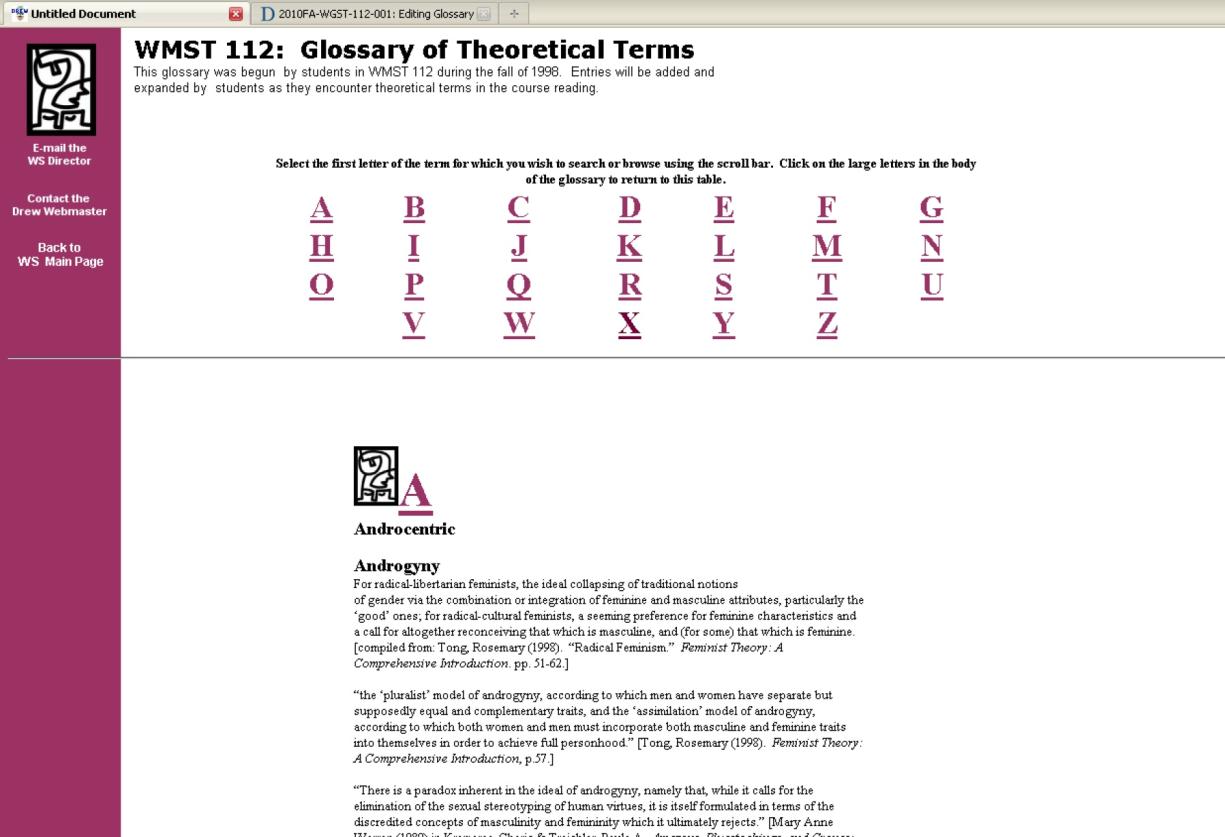 http://www.depts.drew.edu/wmst/CoreCourses/WMST112/WMST112_Glossary.htm#X
Thank You!
Questions? Comments? Suggestions?

Please also take advantage of the Moodle Course for this presentation for further interaction and collaboration.

You May Contact Us
Gamin Bartle, gbartle@drew.edu
Sarah Ashley, sashley1@drew.edu